MongoDB for Cloud Native application
Ottawa
Cloud Native - Meetup November 15th, 2018
Sani
Chabi Yo
Sr. Solution Architect, MongoDB
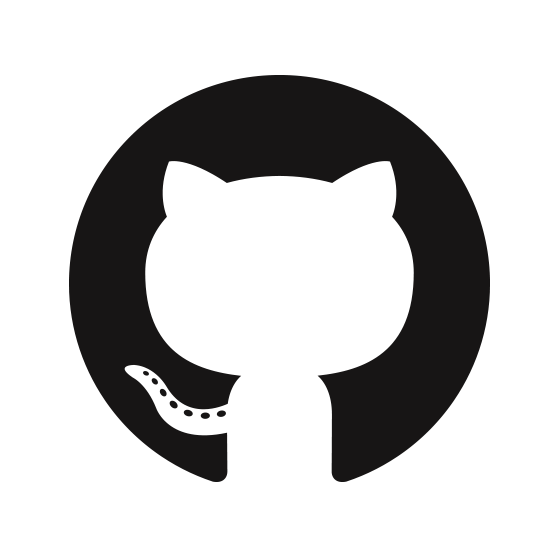 schabiyo
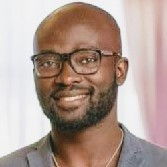 Agenda
1. Introduction to MongoDB 
2. Kubernetes Operator for MongoDB
2. MongoDB Atlas
3. MongoDB Stitch
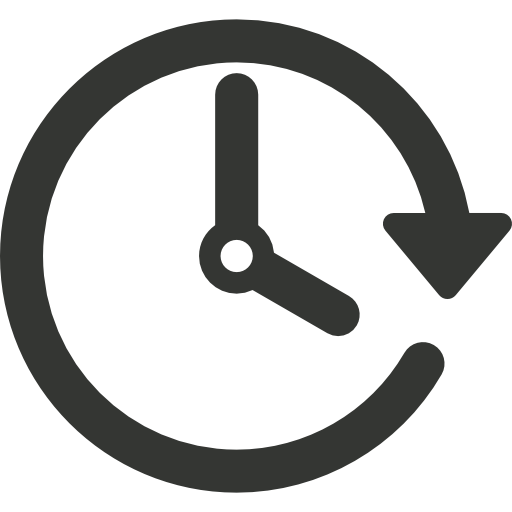 60 minutes
[Speaker Notes: Common trends with our enterprise customers 
moving toward PaaS solutions
tasked with building "cloud-enabled" applications 
using various "orchestration" platforms
evolving legacy application to microservices
going 'serverless' 
Kubernetes (cube - er - netties) - Open source platform for managing containerized workloads and services.]
Introduction to MongoDB
MongoDB’s Intelligent Operational Data Platform is the best way of making your data simple 
to Organize, Use, & Enrich 
in Real Time, Anywhere
Why MongoDB?
Intelligent Operational Data Platform
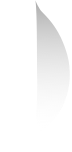 Best way to work with data
Intelligently put data where you need it
Freedom to run anywhere
Some Terminology
A comparison
RDBMS
Database
Table
Parent – Child Tables
Index
Row
Column
Join
View
Multi-Record ACID Transaction
Database
Collection
Nested Sub-Document or Array
Index
Document**
Field
Embedding, Linking, $lookup
View
Multi-Document ACID Transaction*
MongoDB
* Scheduled for MongoDB 4.0
** Proper document schema design yields more entity data per document than found in a relational database row
Best way to work with data
Easy:
Work with data in a natural, intuitive way
Flexible:
Adapt and 
make changes quickly
Fast:
Get great performance with less code
Versatile:
Supports a
wide variety of data models 
and queries
[Speaker Notes: Developer productivity, driving business productivity]
Tabular/Relational Data model
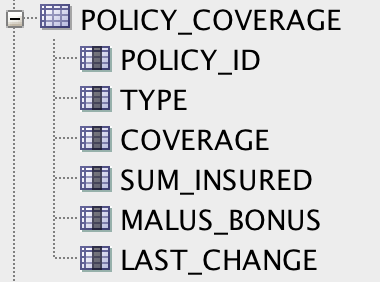 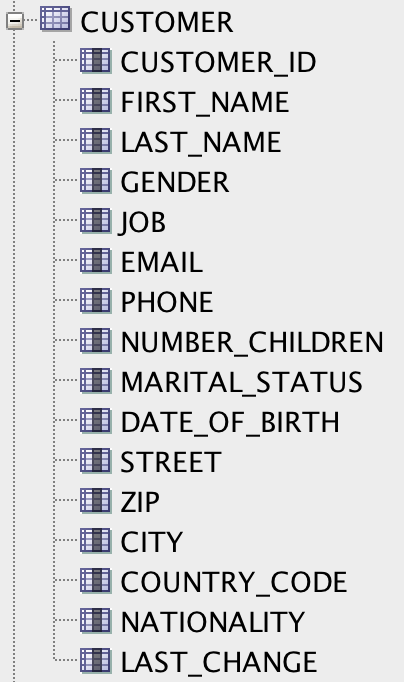 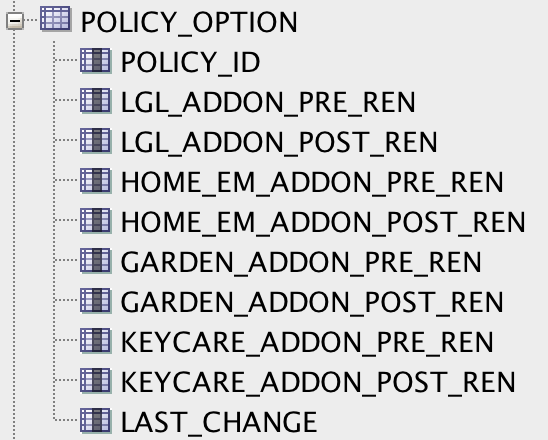 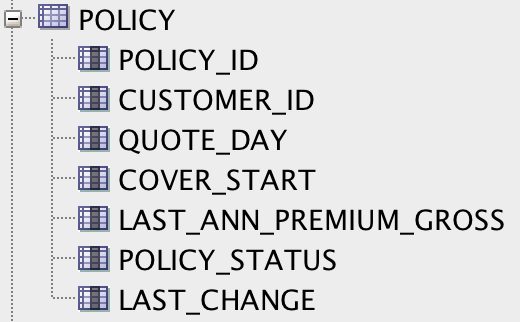 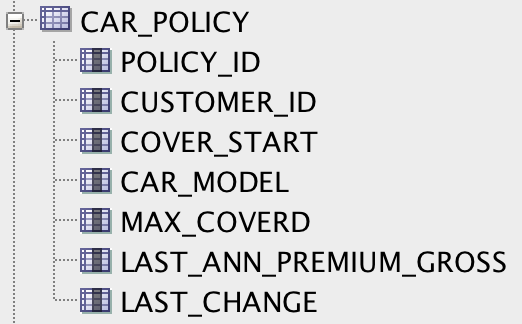 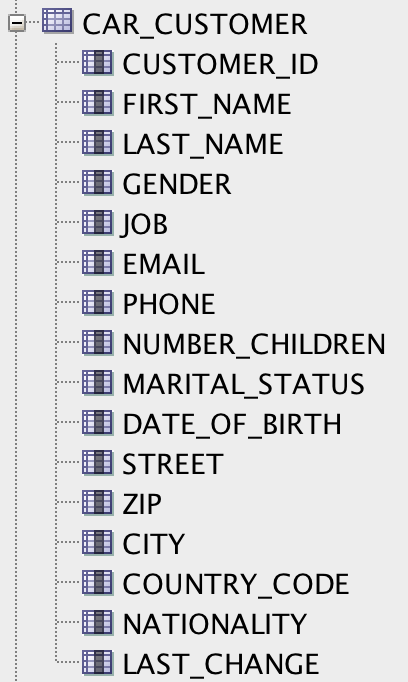 Car Insurance
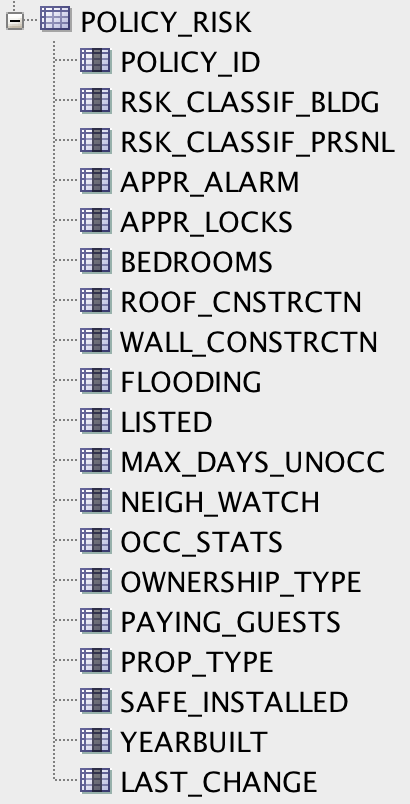 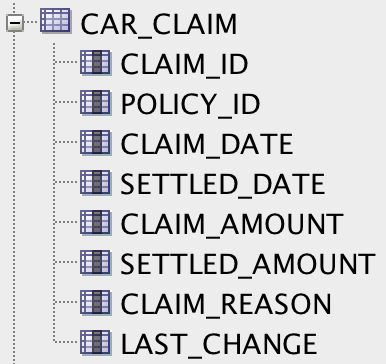 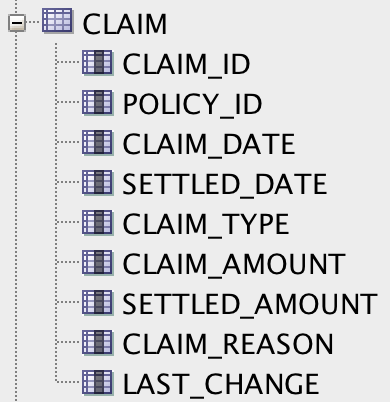 Home Insurance
Data model mongodb
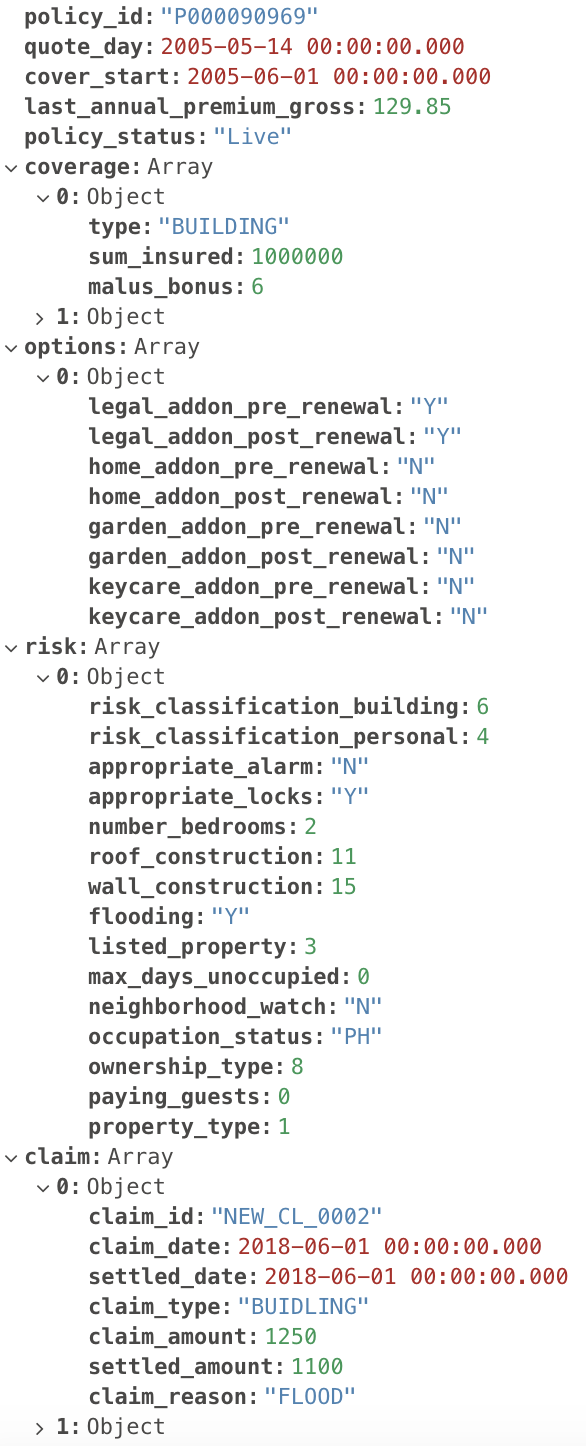 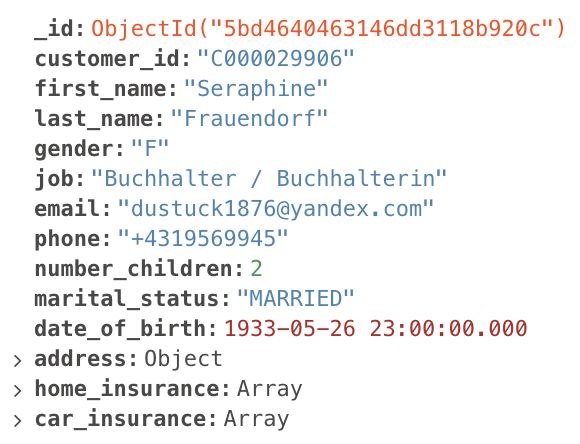 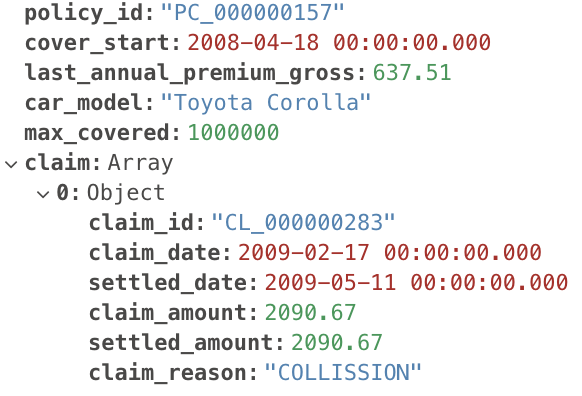 Intelligently put data where you need it
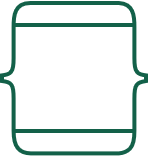 Highly Available

Built-in multi-region high availability, replication & automated failover
Workload Isolation

Ability to run both operational & analytics workloads on same cluster, for timely insight and lower cost
Scalability

Elastic horizontal scalability – add/remove capacity dynamically without downtime
Locality

Declare data locality rules for governance (e.g. data sovereignty), class of service & local low latency access
MongoDB Replica Sets
Replica Set – 2 to 50 copies

Self-healing

Data Center Aware

Addresses availability considerations:
High Availability
Disaster Recovery
Maintenance
Workload Isolation: operational & analytics
Application
Primary
Driver
Replication
Secondary
Secondary
[Speaker Notes: High Availability – Ensure application availability during many types of failures
Disaster Recovery – Address the RTO and RPO goals for business continuity
Maintenance – Perform upgrades and other maintenance operations with no application downtime

Secondaries can be used for a variety of applications – failover, hot backup, rolling upgrades, data locality and privacy and workload isolation]
Sharding Architecture
Application
Driver
•••
•••
Mongos
Mongos
Shard 1
Shard 2
Shard N
High availability
Replica sets
Primary
Primary
Primary
•••
Secondary
Secondary
Secondary
Secondary
Secondary
Secondary
Horizontal scalability
Sharding
Co-locating operational and analytical workloads
Operational (interactive)
Analytics
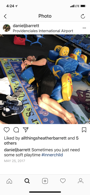 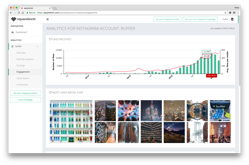 BI & Reporting
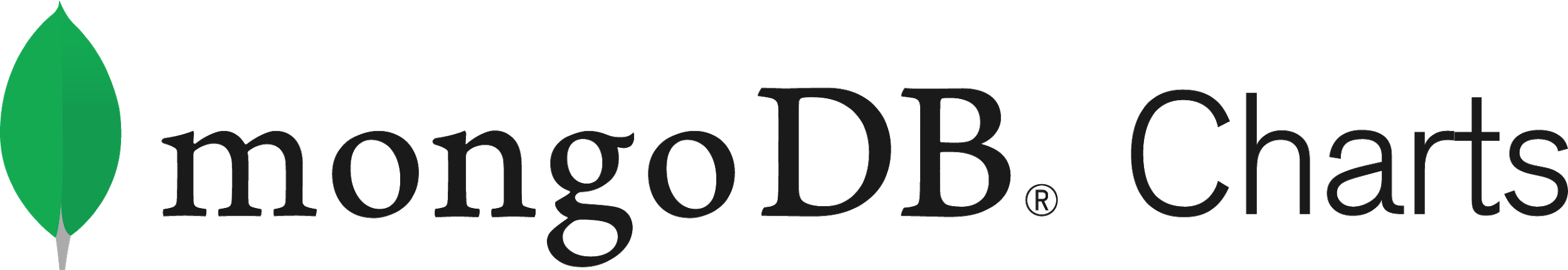 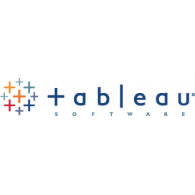 PRIMARY
Secondary
Secondary
Secondary
{use = analytics}
Predictive Analytics
Aggregations
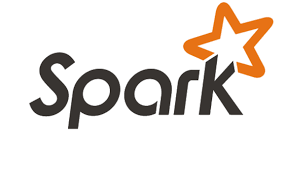 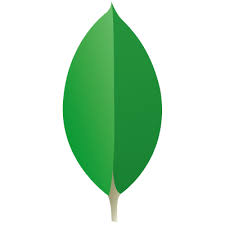 [Speaker Notes: The same level of isolation can be achieved with different application workloads.

E.g. Analytics don’t need user interaction - they can run slowly overnight.

MongoDB leverages Replica Sets - copies of the database distributed across racks, datacenters or regions.  Applications can be directed to these copies to execute their workloads.  The act of creating an entire copy and dedicating that copy to isolated workloads enables flexibility, reduces complexity and adds value to the data.]
Freedom to run anywhere
Local
On-premises
Server & Mainframe
Private cloud
Hybrid cloud
Public cloud
Fully managed
cloud service
Database that runs the same everywhere
Leverage the benefits of a multi-cloud strategy
Global coverage
Avoid lock-in
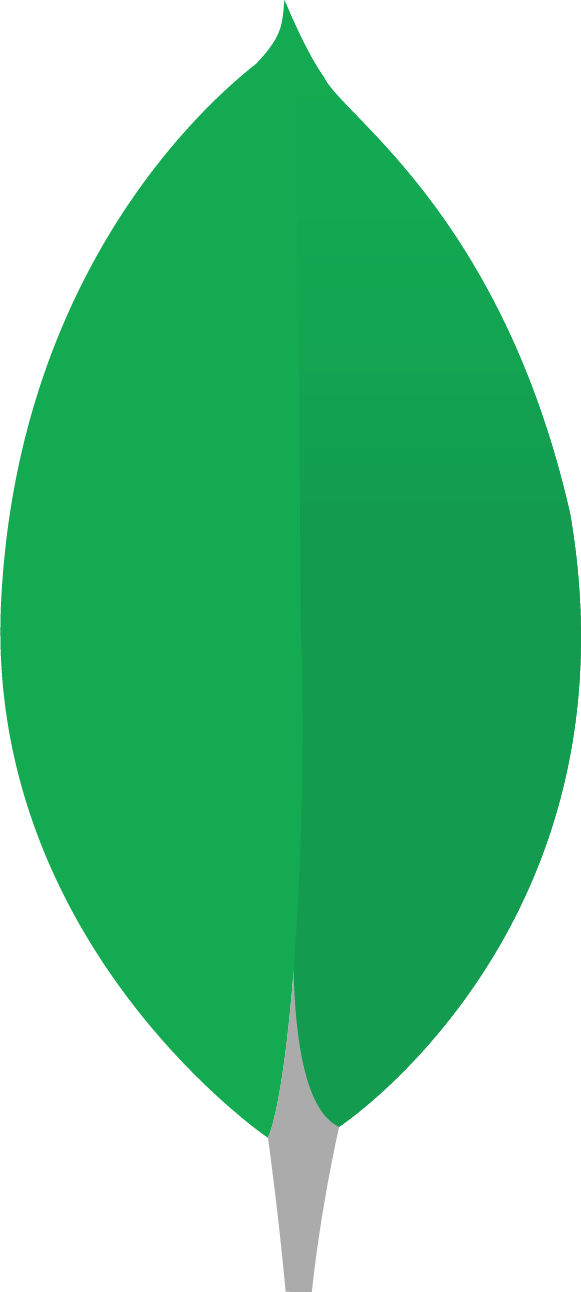 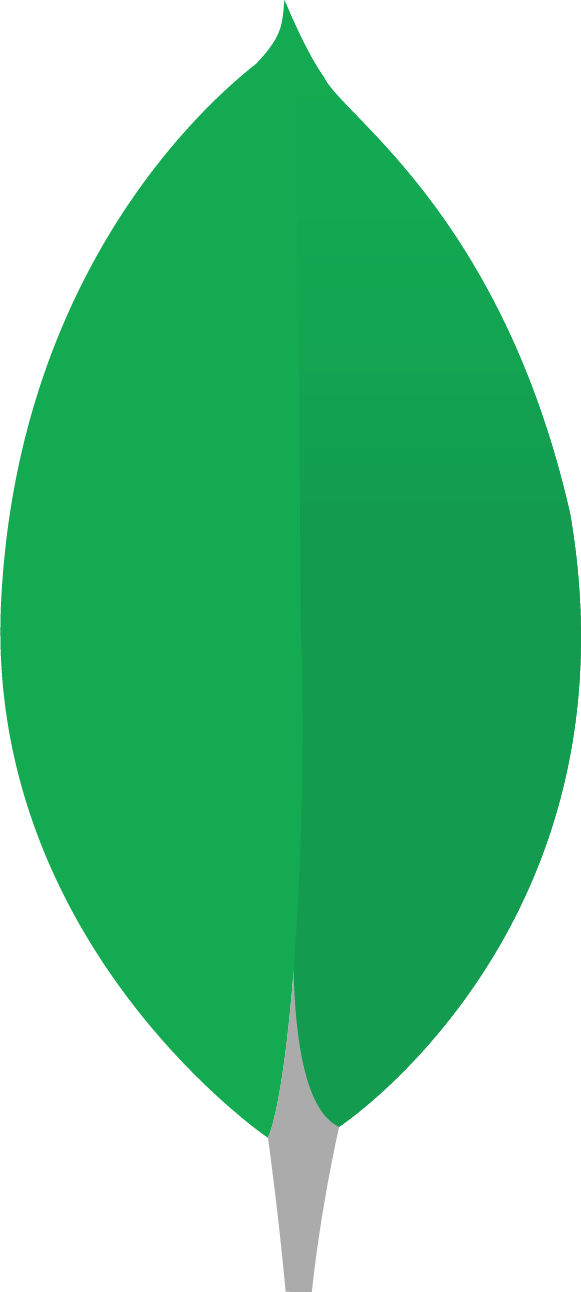 Convenience: same codebase, same APIs, same tools, wherever you run
Kubernetes Operator for MongoDB
Technologies - Containers
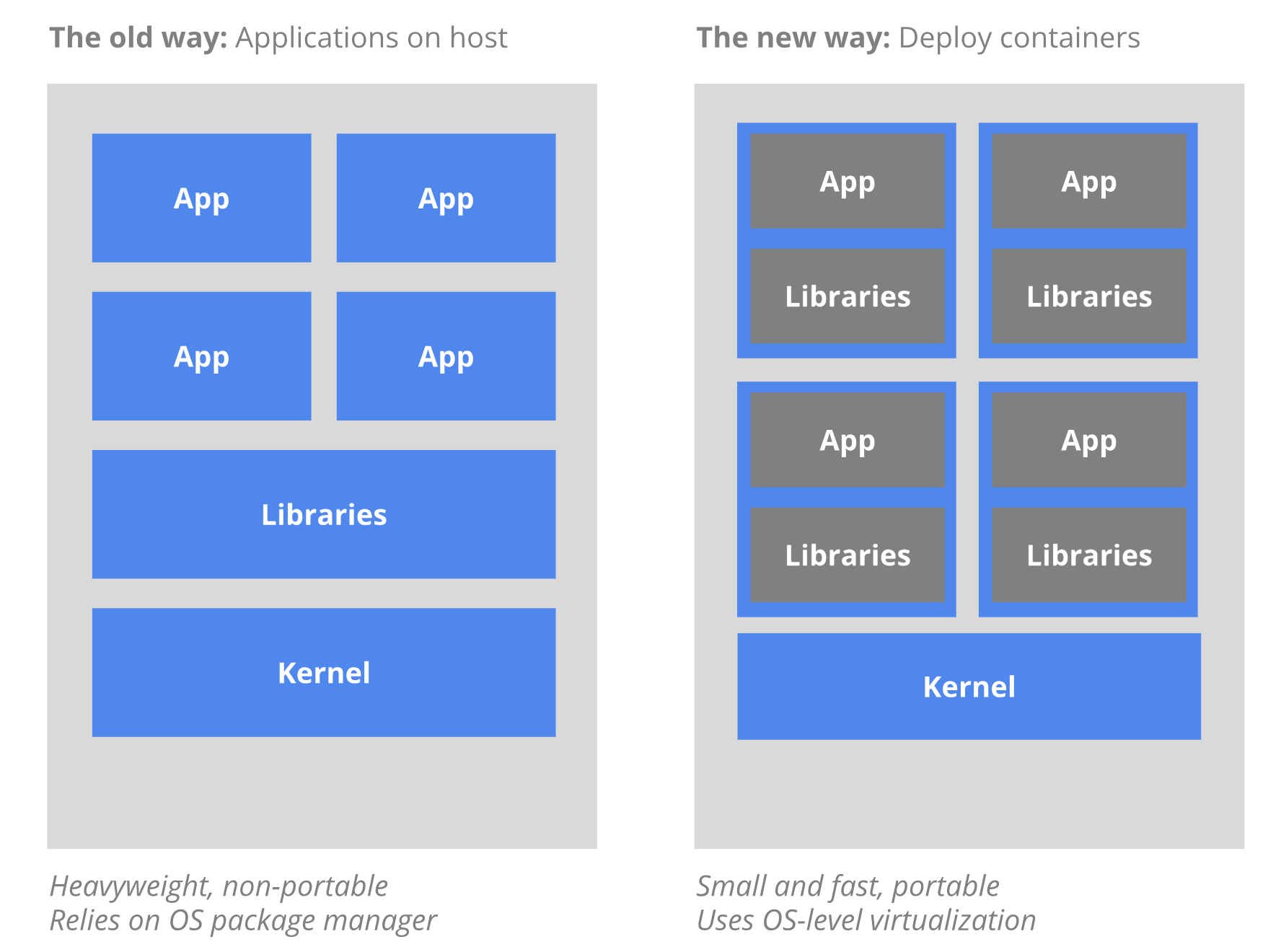 A standardized unit of software
 lightweight, standalone, executable package of software that includes everything needed to run an application: code, runtime, system tools, system libraries and settings
(https://www.docker.com/resources/what-container)
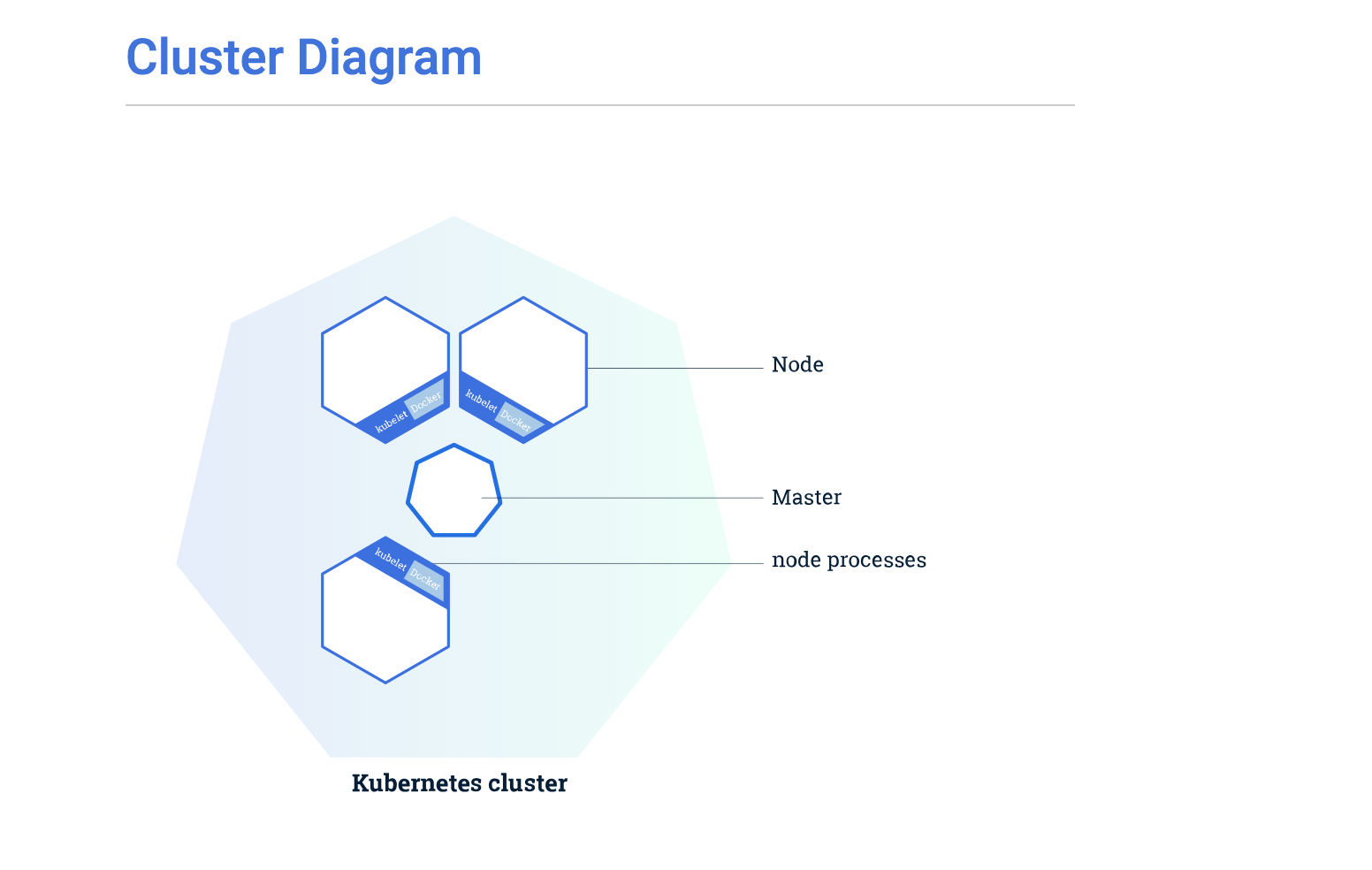 Technologies - Kubernetes
Kubernetes is an open-source system for automating deployment, scaling, and management of containerized applications.
(https://kubernetes.io/)
Important Concepts: Master Node, Worker Nodes, Pods, Image Repo, API 
Requirement: >= v1.9
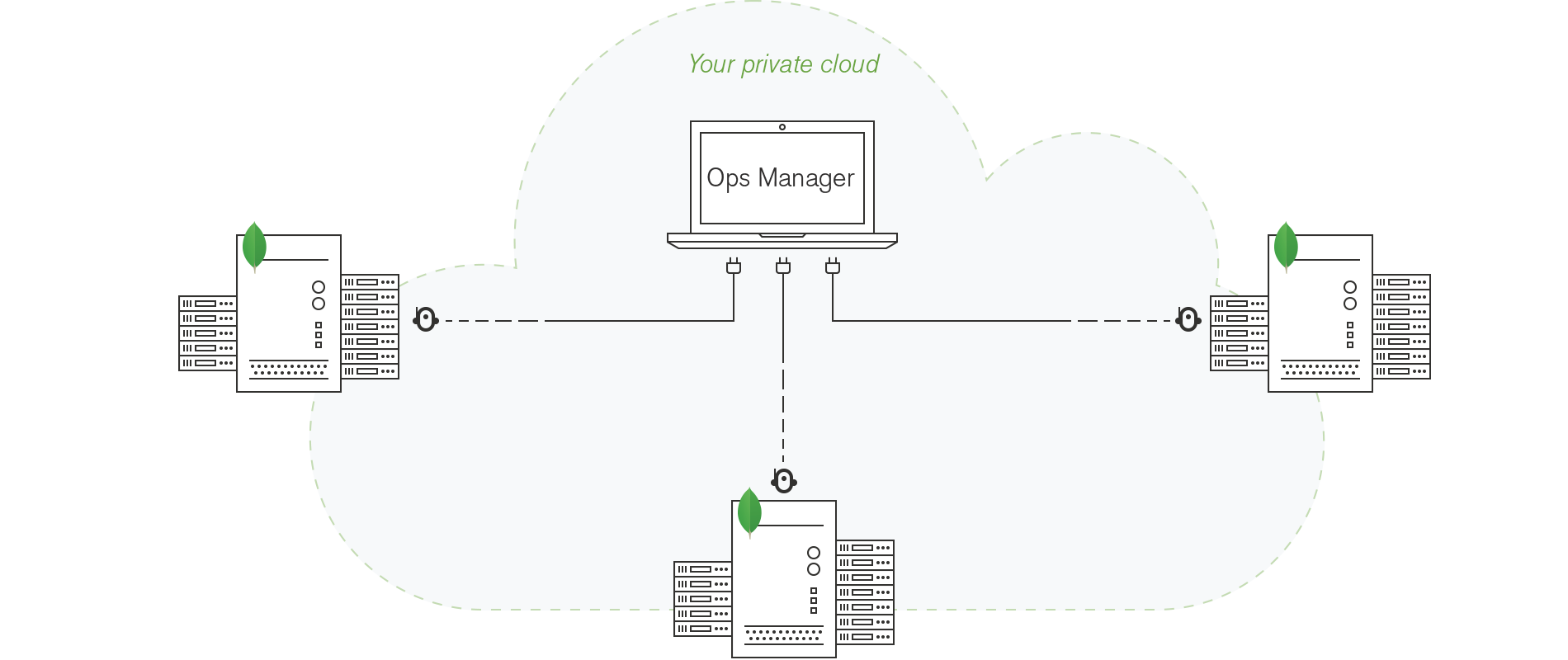 Technologies - MongoDB Ops Manager
Ops Manager is a package for managing MongoDB deployments.
Management (Automation)
Monitoring
Backups
Cloud Manager
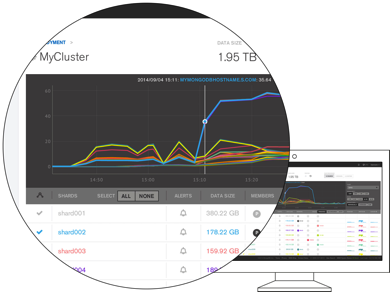 [Speaker Notes: AND…. of course MongoDB!]
Technologies - Kubernetes Operators
Kubernetes
An Operator is a method of packaging, deploying and managing a Kubernetes application. A Kubernetes application is an application that is both deployed on Kubernetes and managed using the Kubernetes APIs and kubectl tooling..
https://www.docker.com/resources/what-container
Operator
MongoDB Ops Manager
[Speaker Notes: AND…. of course MongoDB!]
Architecture (1)
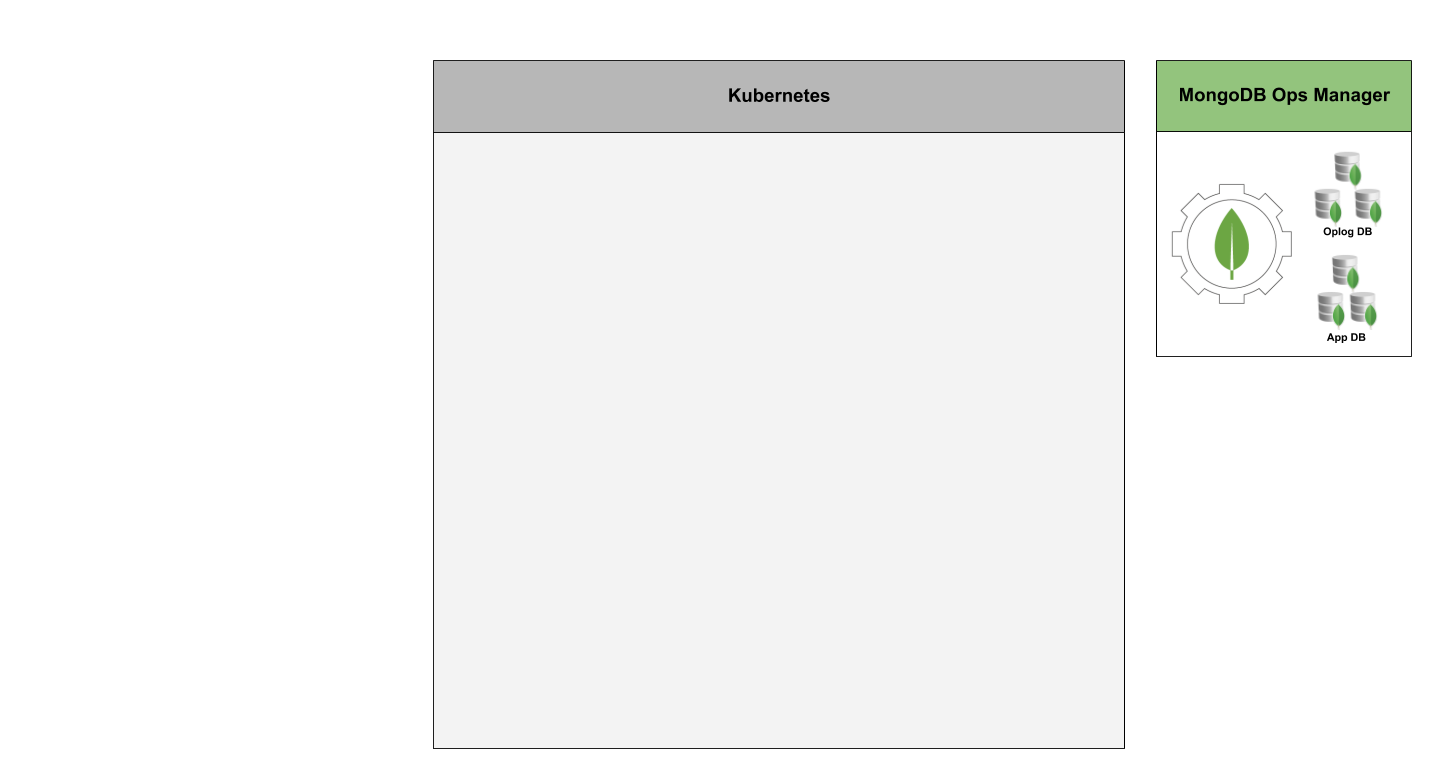 Architecture (2)
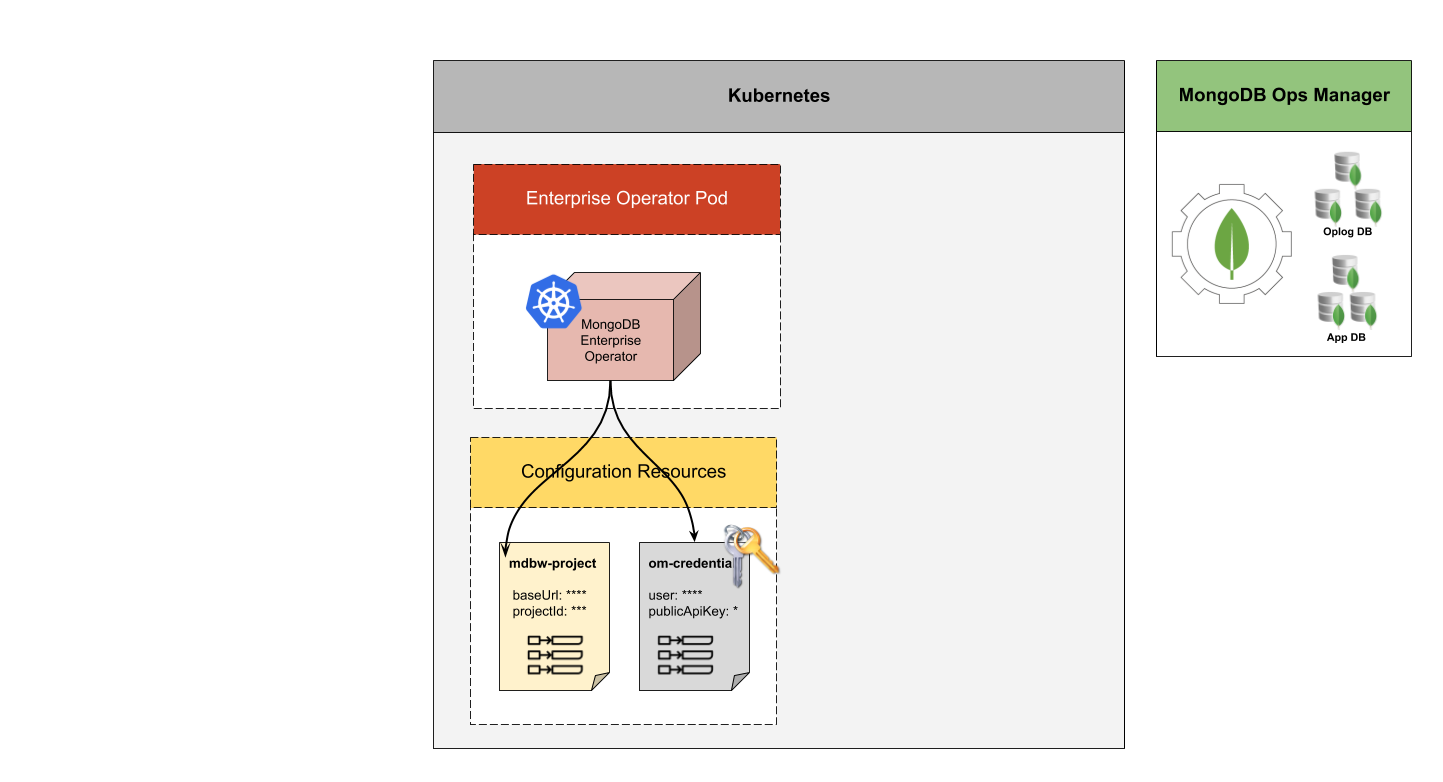 Architecture (3)
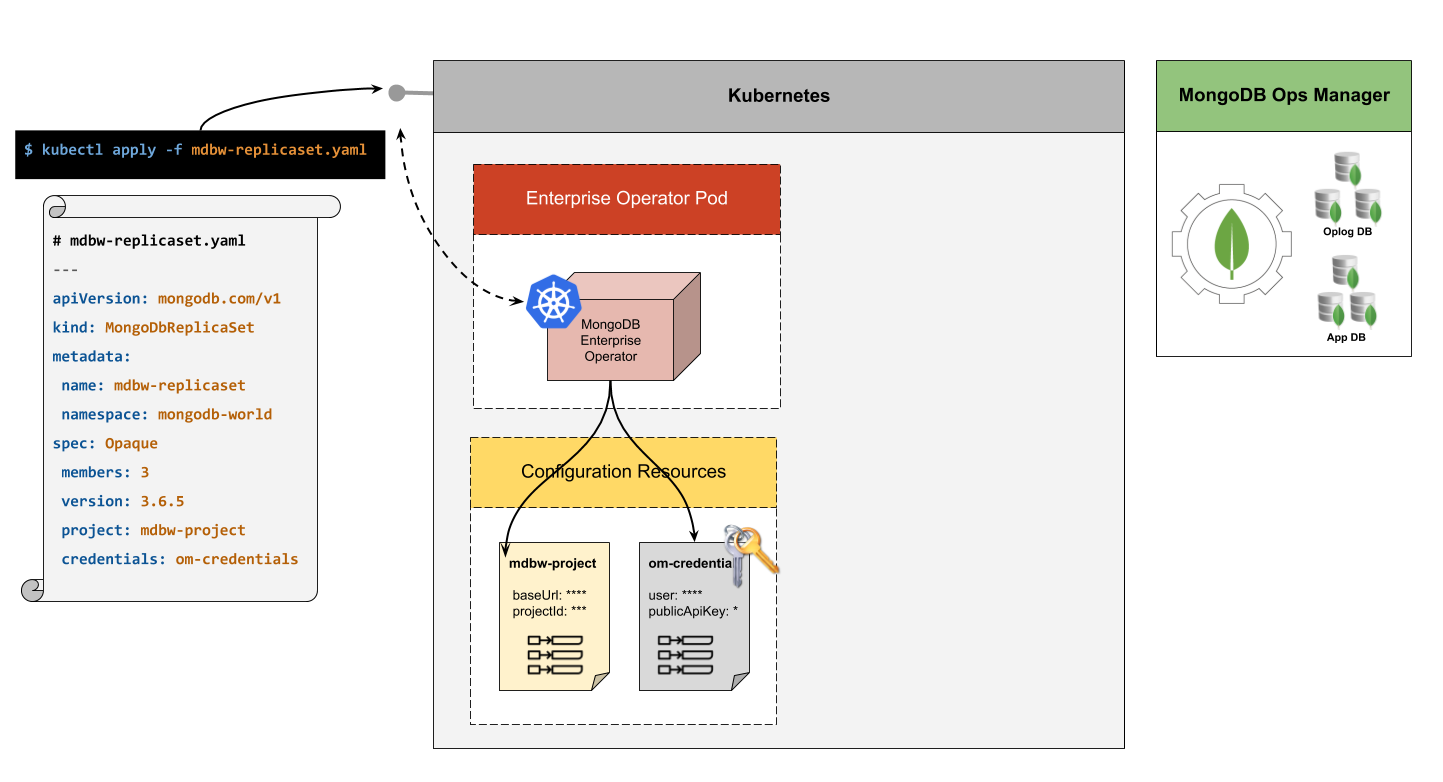 Architecture (4)
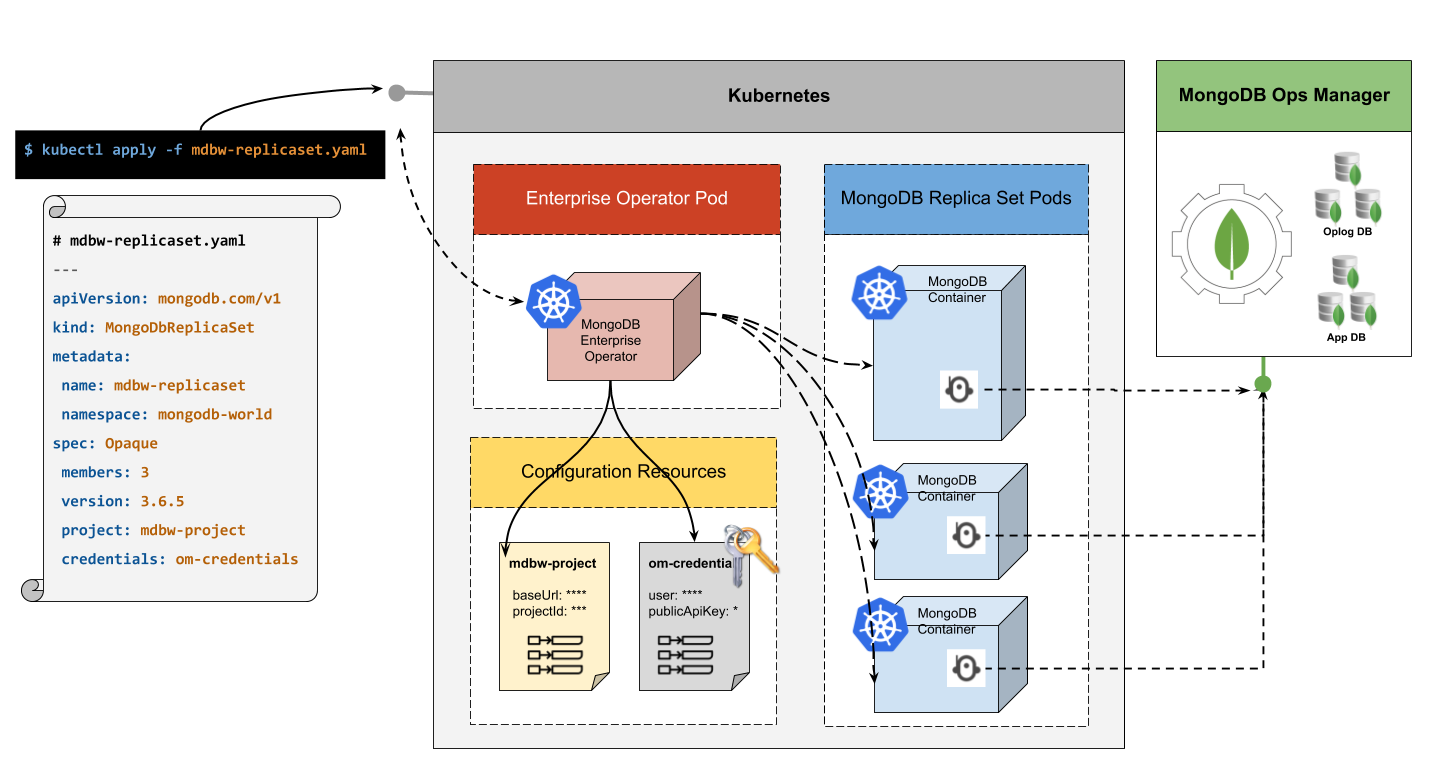 Architecture (5)
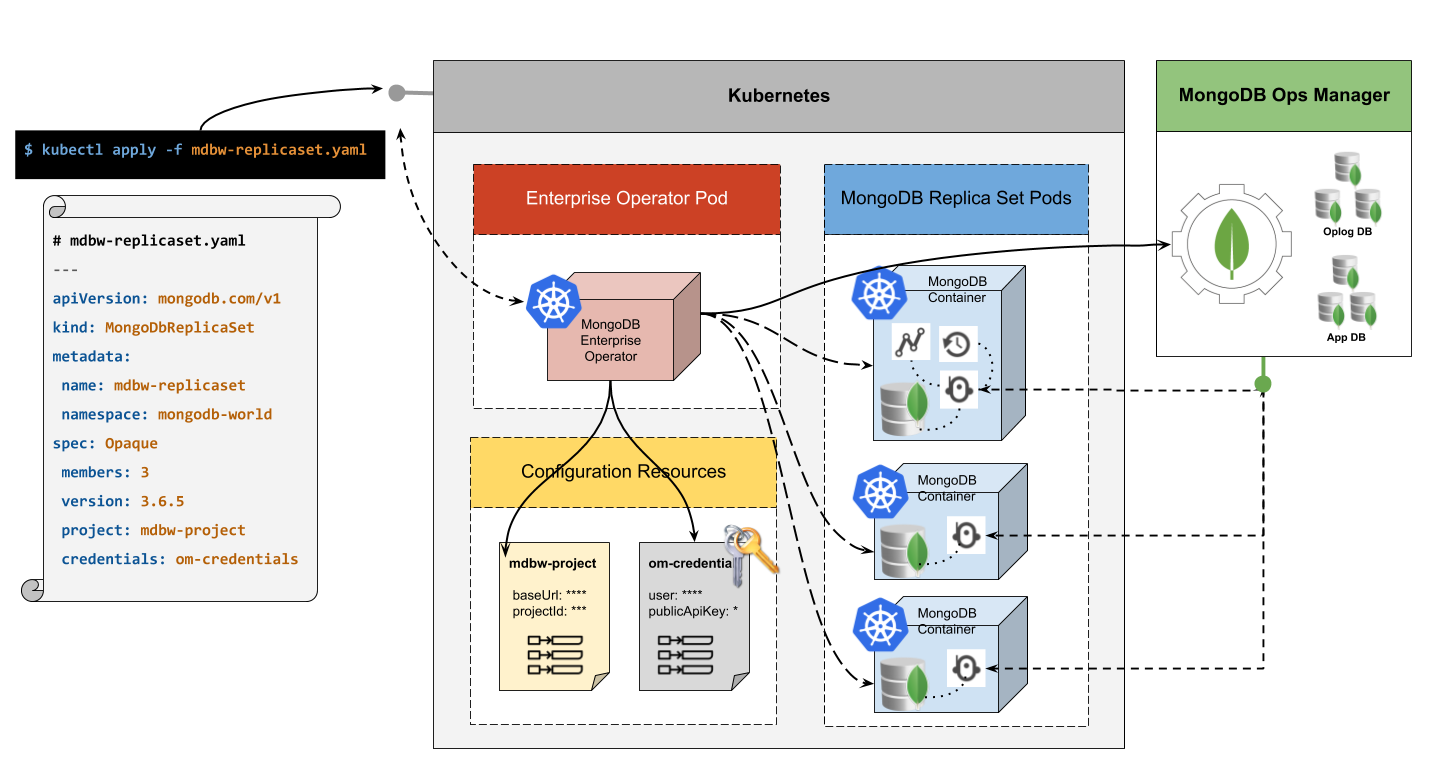 Getting the operator
Official container images hosted on quay.io
Public GitHub repository

https://github.com/mongodb/mongodb-enterprise-kubernetes
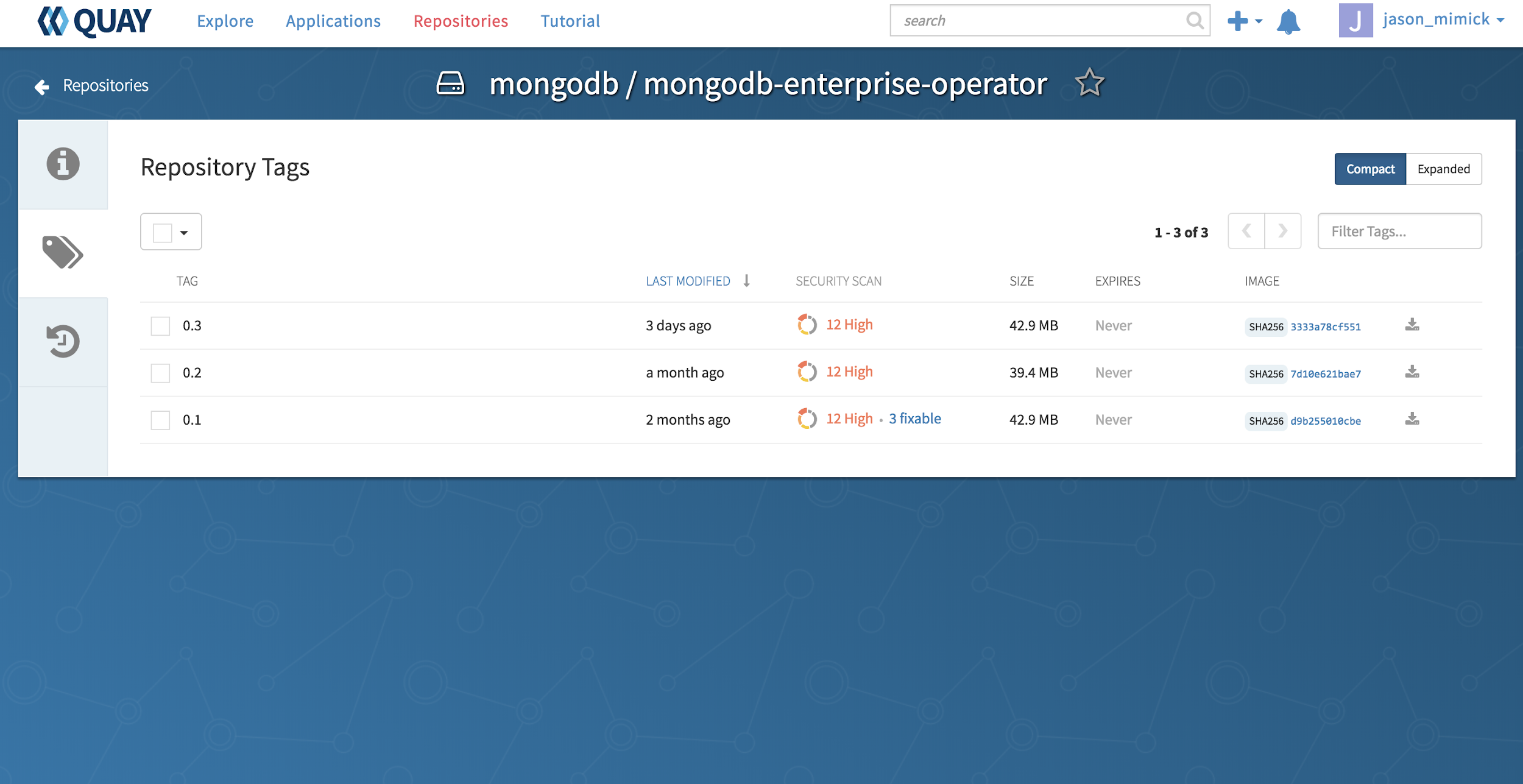 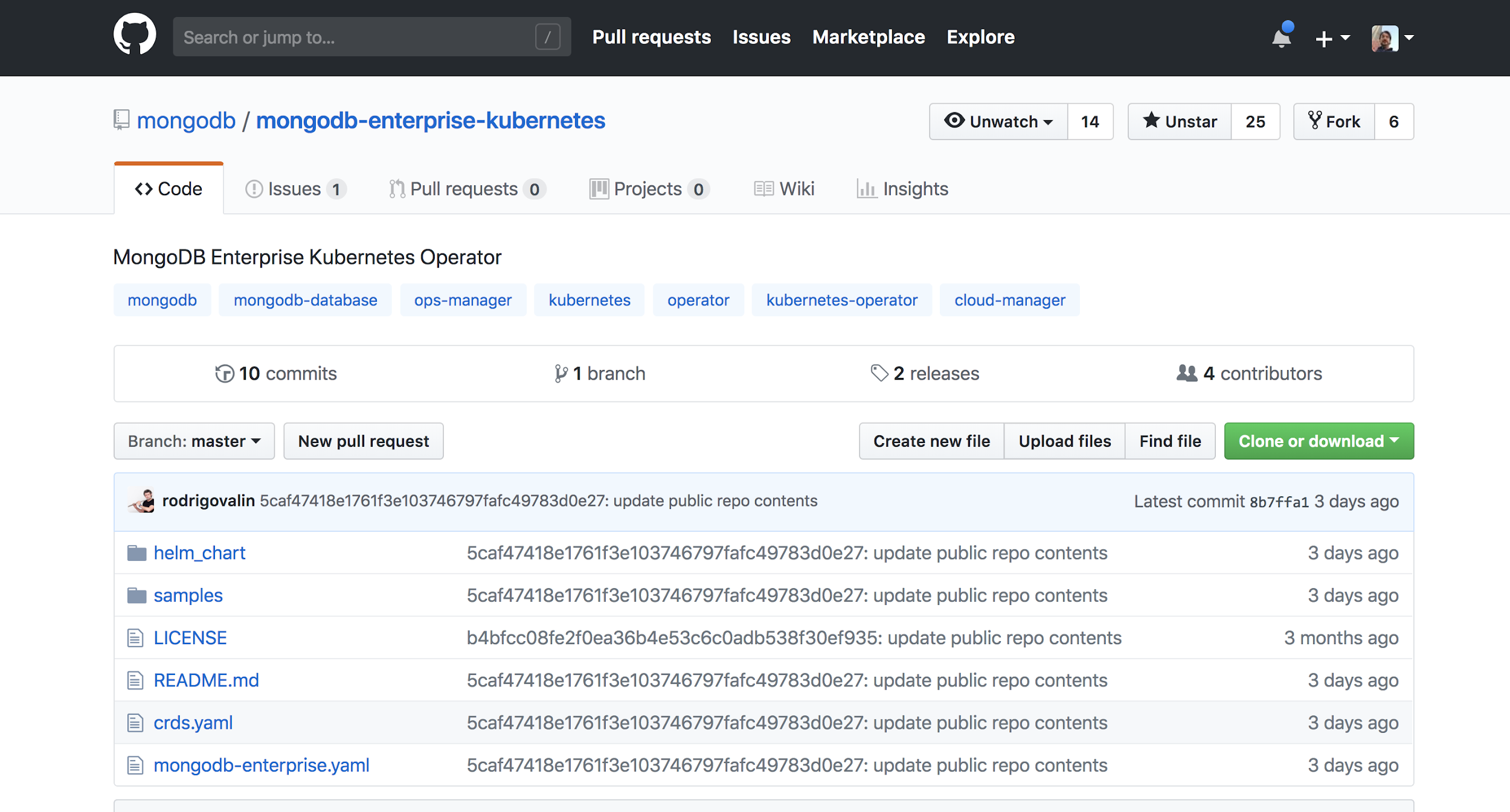 [Speaker Notes: Yaml files to install Operator

Helm Chart

Sample deployment yaml's]
Getting started with the Operator
Spin up k8s & install operator
https://docs.opsmanager.mongodb.com/current/tutorial/install-k8s-operator/
# Start cluster
minikube start 

# Install operator
kubectl create -f ./mongodb-enterprise.yaml

# set default namespace (op creates & installs to 'mongodb')
kubectl config set-context $(kubectl config current-context)\ --namespace=mongodb

# See all operator stuff
kubectl get all --selector=app=mongodb-enterprise-operator
Configuration - Connection to Ops Manager
---
apiVersion: v1
kind: ConfigMap
metadata:
  name: ottawa
data:
  projectId: 5b76d1750bd66b7ea136427f
  baseUrl: https://cloud.mongodb.com/
---
apiVersion: v1
kind: Secret
metadata:
  name: opsmgr-credentials
stringData:
  user: sani.chabi-yo
  publicApiKey: 02b9674b-e912-4bf5-bec3-43687832a6cd
Create Secret & ConfigMap
kubectl create -f opsmgr-credentials.yaml


kubectl create -f ottawa-project.yaml


kubectl get configmaps,secrets
Deploying a Replica Set
apiVersion: mongodb.com/v1
kind: MongoDbReplicaSet
metadata:
  name: ottawa-rs1
  namespace: mongodb
spec:
  members: 3
  version: 4.0.0
  project: ottawa
  credentials: opsmgr-credentials
podSpec:
   storageClass: standard
kubectl create -f ottawa-rs1.yaml

kubectl get all --selector=app=ottawa-rs1-svcNAME               READY     STATUS    RESTARTS   AGEpod/ottawa-rs1-0   1/1       Running   12         13hpod/ottawa-rs1-1   1/1       Running   12         13hpod/ottawa-rs1-2   1/1       Running   12         13hNAME                              TYPE        CLUSTER-IP     EXTERNAL-IP   PORT(S)           AGEservice/ottawa-rs1-svc            ClusterIP   None           <none>        27017/TCP         13hservice/ottawa-rs1-svc-external   NodePort    10.102.95.40   <none>        27017:30780/TCP   13hNAME                          DESIRED   CURRENT   AGEstatefulset.apps/ottawa-rs1   3         3         13h
[Speaker Notes: Note what k8s object are created. Service, StatefulSet, Pods = note external service not "right" yet!]
High Availability - replication + statefulset =
kubectl delete pod ottawa-rs1-1pod ”ottawa-rs1-1" deletedroot@ip-172-31-19-43:~# kubectl get all --selector=app=ottawa-rs1-svcNAME               READY     STATUS    RESTARTS   AGEpod/ottawa-rs1-0   1/1       Running   12         13hpod/ottawa-rs1-1   1/1       Running   0          1mpod/ottawa-rs1-2   1/1       Running   12         13hNAME                              TYPE        CLUSTER-IP     EXTERNAL-IP   PORT(S)           AGEservice/ottawa-rs1-svc            ClusterIP   None           <none>        27017/TCP         13hservice/ottawa-rs1-svc-external   NodePort    10.102.95.40   <none>        27017:30780/TCP   13hNAME                          DESIRED   CURRENT   AGEstatefulset.apps/ottawa-rs1   3         3         13h
[Speaker Notes: MongoDB replication ensures your apps can always connect to their data service.
Running MongoDB on Kubernetes ensures your replica set nodes automatically recover themselves.
StatefulSets guarantees same storage attached.]
Scaling
# vim ottawa-rs1.yaml # kubectl apply -f ottawa-rs1.yaml mongodbreplicaset.mongodb.com/ottawa-rs1 configured# kubectl get all --selector=app=ottawa-rs1-svcNAME               READY     STATUS    RESTARTS   AGEpod/ottawa-rs1-0   1/1       Running   12         13hpod/ottawa-rs1-1   1/1       Running   0          3mpod/ottawa-rs1-2   1/1       Running   12         13hpod/Ottawa-rs1-3   1/1       Running   0          10sNAME                              TYPE        CLUSTER-IP     EXTERNAL-IP   PORT(S)           AGEservice/ottawa-rs1-svc            ClusterIP   None           <none>        27017/TCP         13hservice/ottawa-rs1-svc-external   NodePort    10.102.95.40   <none>        27017:30780/TCP   13hNAME                          DESIRED   CURRENT   AGEstatefulset.apps/ottawa-rs1   4         4         13h
Resource requests
memory, cpu, storage, affinity
Persistent Storage - DB right?
apiVersion: mongodb.com/v1kind: MongoDbReplicaSetmetadata:  name: ottawa-rs1  namespace: mongodbspec:  members: 3   version: 4.0.0  project: ottawa   credentials: opsmgr-credentials  podSpec:    storage: 5G    storageClass: managed-premium
[Speaker Notes: CPU, Memory, Storage/Storage Class/Node Affinity]
Community Resources
Where to get involved and learn more

Github: https://github.com/mongodb/mongodb-enterprise-kubernetes

Slack: https://launchpass.com/mongo-db  #enterprise-kubernetes

Talk to me!
MongoDB Atlas
Atlas unlocks agility and reduces cost
Secure by default
Self-service and elastic
Global and highly available
Managed backup
Cloud agnostic
Comprehensive monitoring
[Speaker Notes: Self-service and elastic: 
Deploy in minutes
Scale up/down without downtime
Automated upgrades

Global and highly available: 
50 Regions worldwide
Replica sets optimized for availability
Cross-region replication

Secure by default:
Network isolation and Peering
Encryption in flight and at rest
Role-based access control
SOC 2 Type 1 / Privacy Shield

Comprehensive monitoring:
Performance Advisor
Dashboards w/ 100+ metrics
Real Time Performance
Customizable alerting

Managed backup:
Point in Time Restore
Queryable backups
Consistent snapshots

Cloud agnostic: 
AWS, Azure, and GCP
Easy migrations
Consistent experience]
MongoDB Atlas — Global Cloud Database
Self-service & elastic

Deploy, modify, and upgrade on demand with best-in-class operational automation 
Automated database maintenance 
Database and infrastructure resources as code 
Scale up, out, or down in a few clicks or API calls
Global & cloud-agnostic

Available in 56 regions across AWS, Azure, GCP
Global clusters for read/write anywhere deployments and multi-region fault tolerance
Easy migrations with a consistent experience across cloud providers
Enterprise-grade security & SLAs

Network isolation, VPC peering, end-to-end encryption, and role-based access controls 

Encryption key management, LDAP integration, granular database auditing 

SOC 2 / Privacy Shield / HIPAA

Guaranteed reliability with SLAs
Comprehensive monitoring

Deep visibility into 100+ KPIs with proactive alerting 

Real-time performance tracking and Performance Advisor 
APIs to integrate with monitoring dashboards
Managed backup

Point-in-time data recovery

Queryable backup snapshots

Consistent snapshots of sharded deployments 

Cloud data mobility
Stitch: Serverless platform services
Simple, serverless functions for backend logic, service integrations, and APIs
Database access from your frontend secured by straightforward, field-level access rules
Database and authentication triggers to react to changes in real time
MongoDB Atlas — Global Cloud Database
Self-service & elastic

Deploy, modify, and upgrade on demand with best-in-class operational automation 
Automated database maintenance 
Database and infrastructure resources as code 
Scale up, out, or down in a few clicks or API calls
Global & cloud-agnostic

Available in 56 regions across AWS, Azure, GCP
Global clusters for read/write anywhere deployments and multi-region fault tolerance
Easy migrations with a consistent experience across cloud providers
Enterprise-grade security & SLAs

Network isolation, VPC peering, end-to-end encryption, and role-based access controls 

Encryption key management, LDAP integration, granular database auditing 

SOC 2 / Privacy Shield / HIPAA

Guaranteed reliability with SLAs
Comprehensive monitoring

Deep visibility into 100+ KPIs with proactive alerting 

Real-time performance tracking and Performance Advisor 
APIs to integrate with monitoring dashboards
Managed backup

Point-in-time data recovery

Queryable backup snapshots

Consistent snapshots of sharded deployments 

Cloud data mobility
Stitch: Serverless platform services
Simple, serverless functions for backend logic, service integrations, and APIs
Database access from your frontend secured by straightforward, field-level access rules
Database and authentication triggers to react to changes in real time
MongoDB Atlas — Global Cloud Database
Self-service & elastic

Deploy, modify, and upgrade on demand with best-in-class operational automation 
Automated database maintenance 
Database and infrastructure resources as code 
Scale up, out, or down in a few clicks or API calls
Global & cloud-agnostic

Available in 56 regions across AWS, Azure, GCP
Global clusters for read/write anywhere deployments and multi-region fault tolerance
Easy migrations with a consistent experience across cloud providers
Enterprise-grade security & SLAs

Network isolation, VPC peering, end-to-end encryption, and role-based access controls 

Encryption key management, LDAP integration, granular database auditing 

SOC 2 / Privacy Shield / HIPAA

Guaranteed reliability with SLAs
Comprehensive monitoring

Deep visibility into 100+ KPIs with proactive alerting 

Real-time performance tracking and Performance Advisor 
APIs to integrate with monitoring dashboards
Managed backup

Point-in-time data recovery

Queryable backup snapshots

Consistent snapshots of sharded deployments 

Cloud data mobility
Stitch: Serverless platform services
Simple, serverless functions for backend logic, service integrations, and APIs
Database access from your frontend secured by straightforward, field-level access rules
Database and authentication triggers to react to changes in real time
MongoDB Atlas — Global Cloud Database
Self-service & elastic

Deploy, modify, and upgrade on demand with best-in-class operational automation 
Automated database maintenance 
Database and infrastructure resources as code 
Scale up, out, or down in a few clicks or API calls
Global & cloud-agnostic

Available in 56 regions across AWS, Azure, GCP
Global clusters for read/write anywhere deployments and multi-region fault tolerance
Easy migrations with a consistent experience across cloud providers
Enterprise-grade security & SLAs

Network isolation, VPC peering, end-to-end encryption, and role-based access controls 

Encryption key management, LDAP integration, granular database auditing 

SOC 2 / Privacy Shield / HIPAA

Guaranteed reliability with SLAs
Comprehensive monitoring

Deep visibility into 100+ KPIs with proactive alerting 

Real-time performance tracking and Performance Advisor 
APIs to integrate with monitoring dashboards
Managed backup

Point-in-time data recovery

Queryable backup snapshots

Consistent snapshots of sharded deployments 

Cloud data mobility
Stitch: Serverless platform services
Simple, serverless functions for backend logic, service integrations, and APIs
Database access from your frontend secured by straightforward, field-level access rules
Database and authentication triggers to react to changes in real time
MongoDB Atlas — Global Cloud Database
Self-service & elastic

Deploy, modify, and upgrade on demand with best-in-class operational automation 
Automated database maintenance 
Database and infrastructure resources as code 
Scale up, out, or down in a few clicks or API calls
Global & cloud-agnostic

Available in 56 regions across AWS, Azure, GCP
Global clusters for read/write anywhere deployments and multi-region fault tolerance
Easy migrations with a consistent experience across cloud providers
Enterprise-grade security & SLAs

Network isolation, VPC peering, end-to-end encryption, and role-based access controls 

Encryption key management, LDAP integration, granular database auditing 

SOC 2 / Privacy Shield / HIPAA

Guaranteed reliability with SLAs
Comprehensive monitoring

Deep visibility into 100+ KPIs with proactive alerting 

Real-time performance tracking and Performance Advisor 
APIs to integrate with monitoring dashboards
Managed backup

Point-in-time data recovery

Queryable backup snapshots

Consistent snapshots of sharded deployments 

Cloud data mobility
Stitch: Serverless platform services
Simple, serverless functions for backend logic, service integrations, and APIs
Database access from your frontend secured by straightforward, field-level access rules
Database and authentication triggers to react to changes in real time
MongoDB Atlas — Global Cloud Database
Self-service & elastic

Deploy, modify, and upgrade on demand with best-in-class operational automation 
Automated database maintenance 
Database and infrastructure resources as code 
Scale up, out, or down in a few clicks or API calls
Global & cloud-agnostic

Available in 56 regions across AWS, Azure, GCP
Global clusters for read/write anywhere deployments and multi-region fault tolerance
Easy migrations with a consistent experience across cloud providers
Enterprise-grade security & SLAs

Network isolation, VPC peering, end-to-end encryption, and role-based access controls 

Encryption key management, LDAP integration, granular database auditing 

SOC 2 / Privacy Shield / HIPAA

Guaranteed reliability with SLAs
Comprehensive monitoring

Deep visibility into 100+ KPIs with proactive alerting 

Real-time performance tracking and Performance Advisor 
APIs to integrate with monitoring dashboards
Managed backup

Point-in-time data recovery

Queryable backup snapshots

Consistent snapshots of sharded deployments 

Cloud data mobility
Stitch: Serverless platform services
Simple, serverless functions for backend logic, service integrations, and APIs
Database access from your frontend secured by straightforward, field-level access rules
Database and authentication triggers to react to changes in real time
MongoDB Atlas — Global Cloud Database
Self-service & elastic

Deploy, modify, and upgrade on demand with best-in-class operational automation 
Automated database maintenance 
Database and infrastructure resources as code 
Scale up, out, or down in a few clicks or API calls
Global & cloud-agnostic

Available in 56 regions across AWS, Azure, GCP
Global clusters for read/write anywhere deployments and multi-region fault tolerance
Easy migrations with a consistent experience across cloud providers
Enterprise-grade security & SLAs

Network isolation, VPC peering, end-to-end encryption, and role-based access controls 

Encryption key management, LDAP integration, granular database auditing 

SOC 2 / Privacy Shield / HIPAA

Guaranteed reliability with SLAs
Comprehensive monitoring

Deep visibility into 100+ KPIs with proactive alerting 

Real-time performance tracking and Performance Advisor 
APIs to integrate with monitoring dashboards
Managed backup

Point-in-time data recovery

Queryable backup snapshots

Consistent snapshots of sharded deployments 

Cloud data mobility
Stitch: Serverless platform services
Simple, serverless functions for backend logic, service integrations, and APIs
Database access from your frontend secured by straightforward, field-level access rules
Database and authentication triggers to react to changes in real time
Live migration
Migrate existing deployments running anywhere into MongoDB Atlas with minimal impact to your application. Live migration works by: 

Performing a sync between your source database and a target database hosted in MongoDB Atlas 

Syncing live data between your source database and the target database by tailing the oplog 

Notifying you when it is time to cut over to the MongoDB Atlas cluster 


Need assistance? Talk to us about migration consulting.
Getting started with MongoDB Atlas
[Speaker Notes: Stay tuned for more work in this area - here's what we support right now -]
MongoDB Stitch
The Broader IODP Accelerates Everything
3-5x increase in productivity by leveraging the Intelligent Operational Data Platform
Client Application or Service
Application Logic
MongoDB Mobile The power of MongoDB in your device
Data
Application Logic
MongoDB Stitch
Serverless platform that allows developers to focus on innovation rather than plumbing, services orchestration, and boilerplate code
Services and APIs
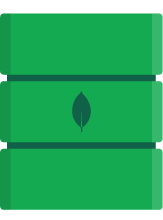 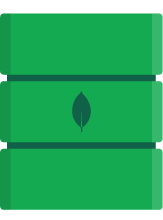 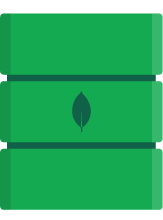 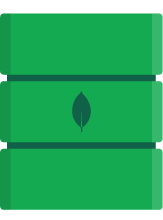 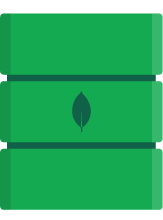 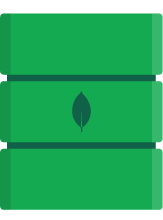 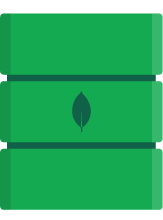 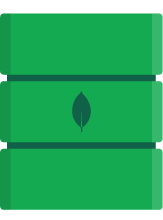 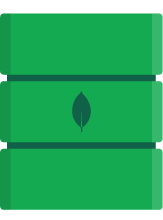 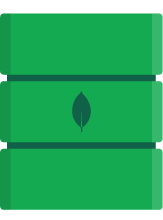 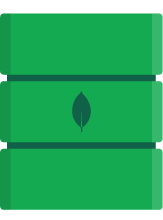 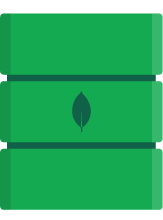 MongoDB Atlas
Rapidly deploy, dynamically scale, and distribute databases across regions and cloud providers
Cloud Infrastructure
[Speaker Notes: These announcements enables developers to build out an IODP on MongoDB]
MongoDB Stitch Serverless Platform
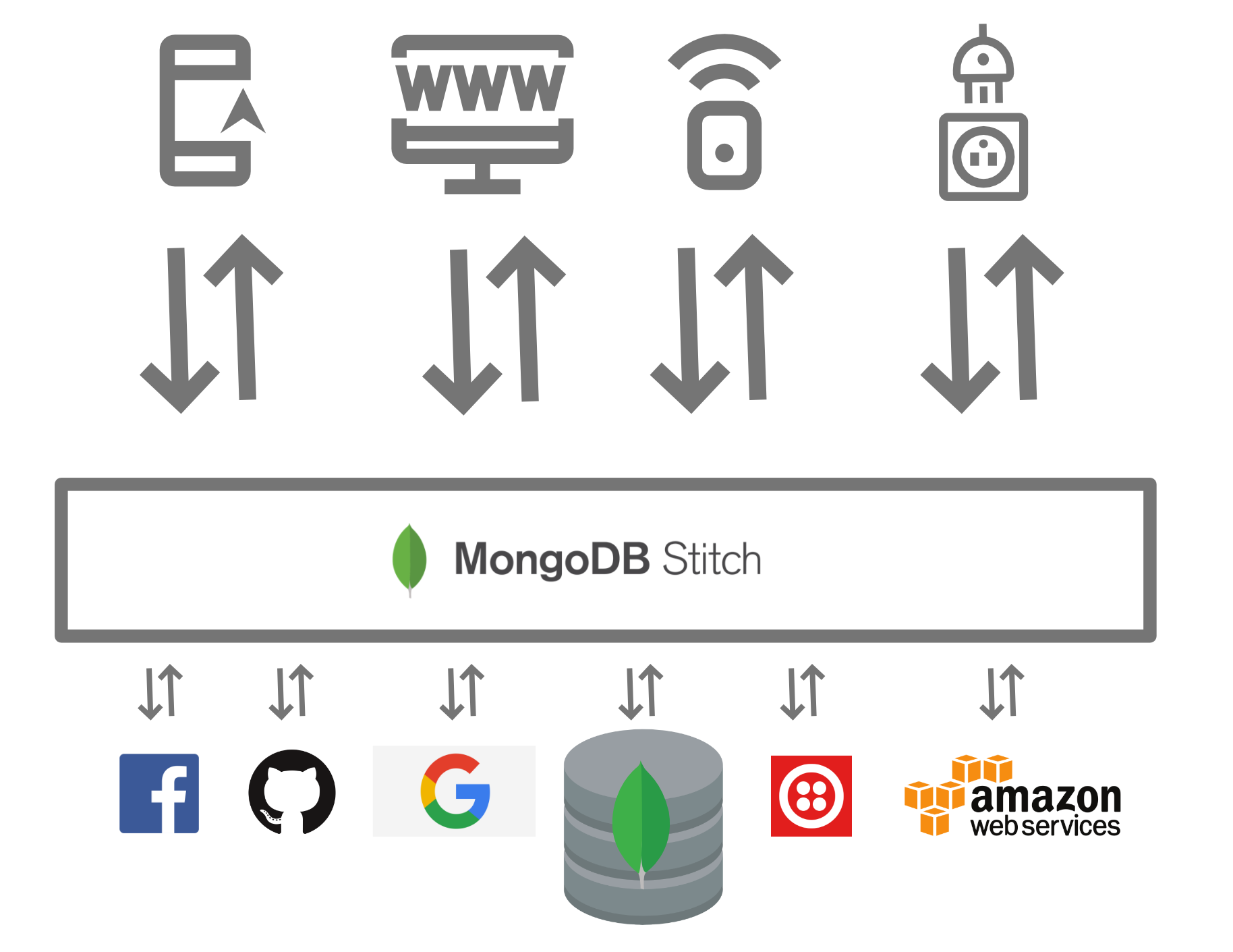 Streamlines app development with simple, secure access to data and services from the client with thousands of lines less code to write and no infrastructure to manage.

Getting your apps to market faster while reducing operational costs.
[Speaker Notes: Stitch is MongoDB’s serverless platform, a service we host that lets developers build better apps faster, and at a lower cost.]
MongoDB Stitch Serverless Platform – Services
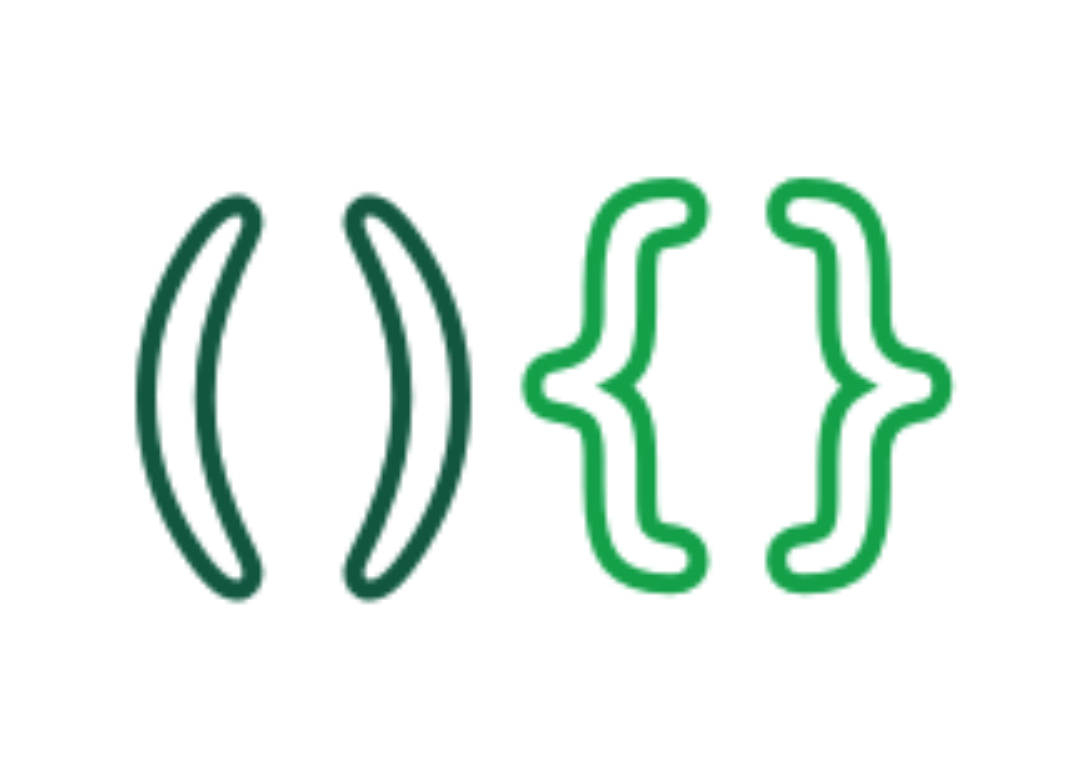 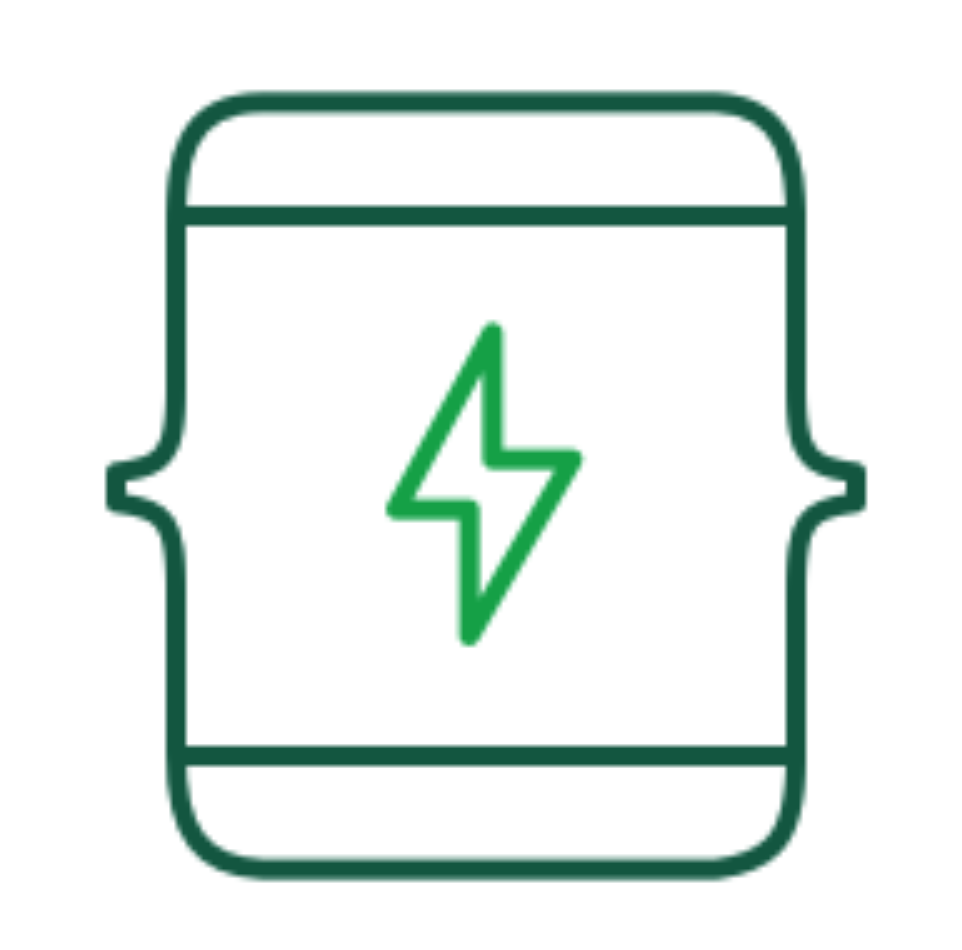 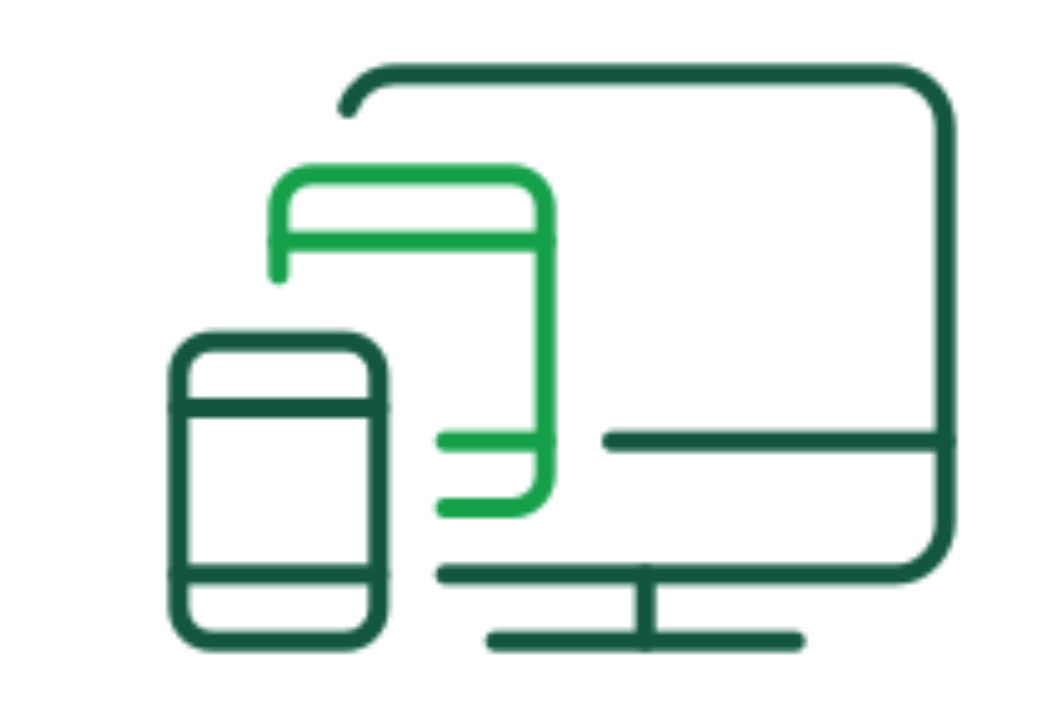 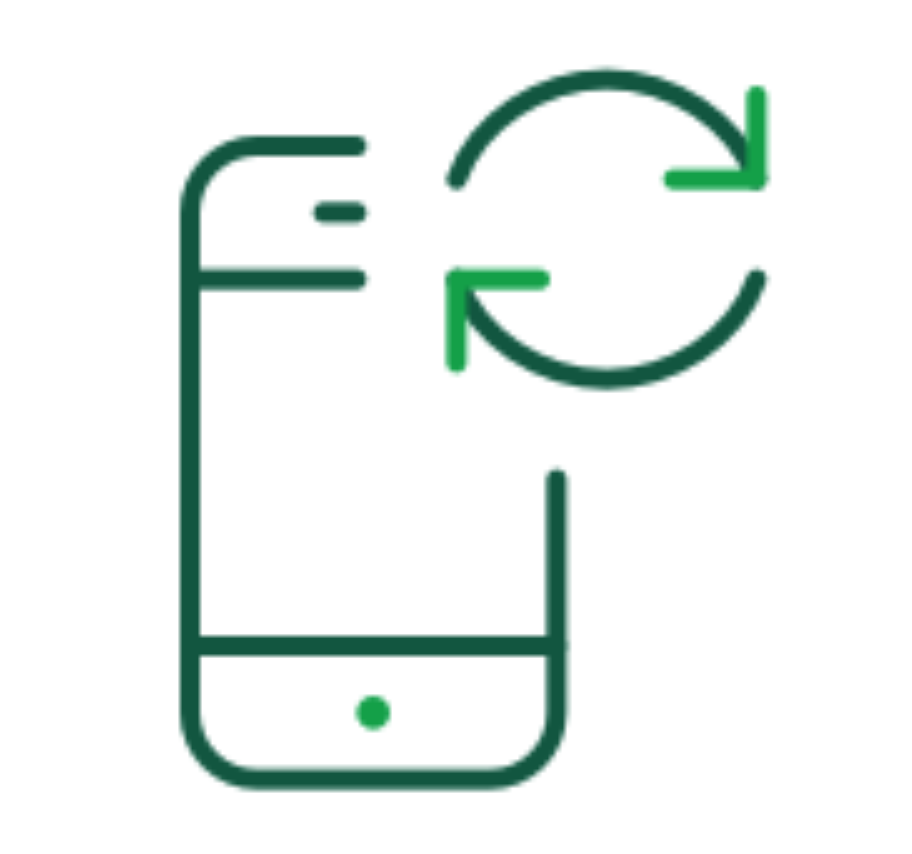 Stitch QueryAnywhere

Brings MongoDB's rich query language safely to the edge

iOS, Android, Web, IoT
Stitch Functions

Integrate microservices + server-side logic + cloud services

Build full apps, or Data as a Service through custom APIs
Stitch Triggers

Real-time notifications let your application functions react in response to database changes, as they happen
(coming soon)
Stitch Mobile Sync
Automatically synchronizes data between documents held locally in MongoDB Mobile and your backend database

(coming soon)
Streamlines app development with simple, secure access to data and services from the client with thousands of lines less code to write and no infrastructure to manage – getting your apps to market faster while reducing operational costs.
[Speaker Notes: Stitch is our serverless platform, we provide 4 services on top of this platform.

The first is Stitch QueryAnywhere. This brings MongoDB's rich query language safely to your frontend devices. It provides an intuitive SDK which gives the developer full access to your MongoDB database from mobile and IoT devices (rather than forcing you to run backend servers to proxy the requests to MongoDB). Authentication and sophisticated access rules let you control precisely what data your users and devices can access.

For example, you could allow a doctor to read medical records for just their patients; allow a nurse to check for allergies and record test results; allow an administrator to execute a real-time aggregations to find which doctors or services are keeping patients waiting longest.

The second service is Stitch Functions.
Stitch let you create secure APIs or integrate with microservices and server-side logic. The same SDK that accesses your database, also connects you with popular cloud services, enriching your apps with a single line of code. Your custom, hosted JavaScript functions bring everything together.

For example, you can call a single line of code from the client application to submit an expense claim to the database, and send a text notification to the approver.

Stitch Triggers (Coming Soon) provide real-time notifications to let your application functions react in response to database changes, as they happen.

Stitch Triggers are built on top of change streams – making changes much simpler for the application to work with.

For example, send an email to a customer when their account balance falls below a threshold.



Stitch Mobile Sync (coming soon) automatically synchronizes data between documents held locally in MongoDB Mobile and your backend database.

For example, push gate changes to a mobile airline app, as they happen. Copy offline meal preferences to the backend when back online.]
MongoDB Mobile
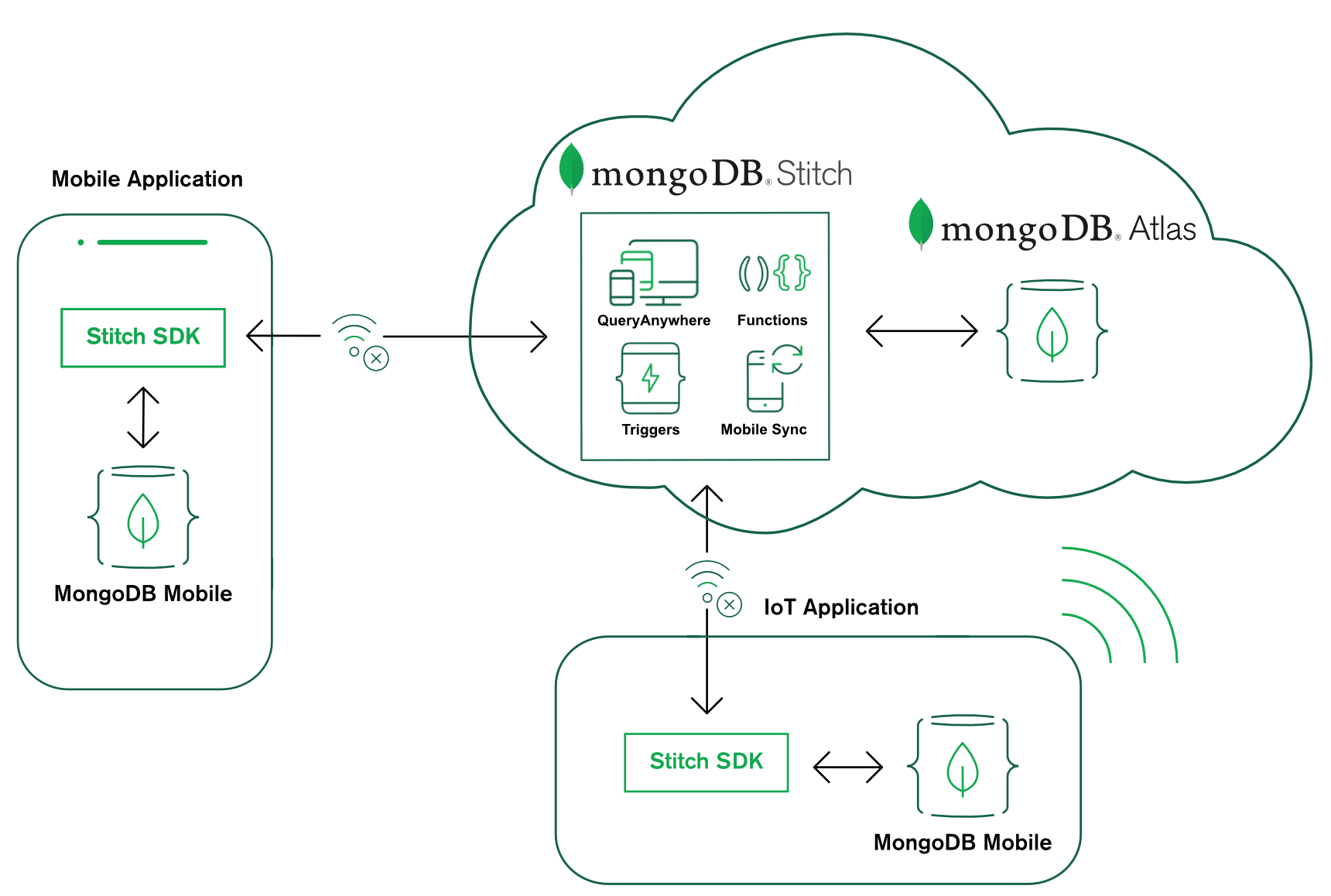 Brings the power of MongoDB to your device

Same database, same access patterns – from IoT to Mobile to Web.
[Speaker Notes: MongoDB Mobile is a major addition for MongoDB – allowing applications to store and access data in a MongoDB database running inside their IoT or mobile device. This isn’t some feature-constrained version of MongoDB either – you get the same query language, indexes, and aggregations as when you use MongoDB with WiredTiger.

MongoDB Mobile provides the power and flexibility of MongoDB in a compact form that is power and performance aware with a low disk and memory footprint. It supports 64 bit iOS and Android operating systems and is easily embedded into mobile and IoT devices for fast and reliable local storage of JSON documents. With secondary indexing, access to the full MongoDB query language and aggregations, users can query data any way they want. With local reads and writes, MongoDB Mobile lets you build the fastest, most reactive apps. Stitch Mobile Sync (coming soon) will automatically synchronize data changes between data held locally and your backend database, helping resolve  any conflicts – even after the device has been offline.]
Thank You!